Omgevingsonderwijs: 11stedentocht
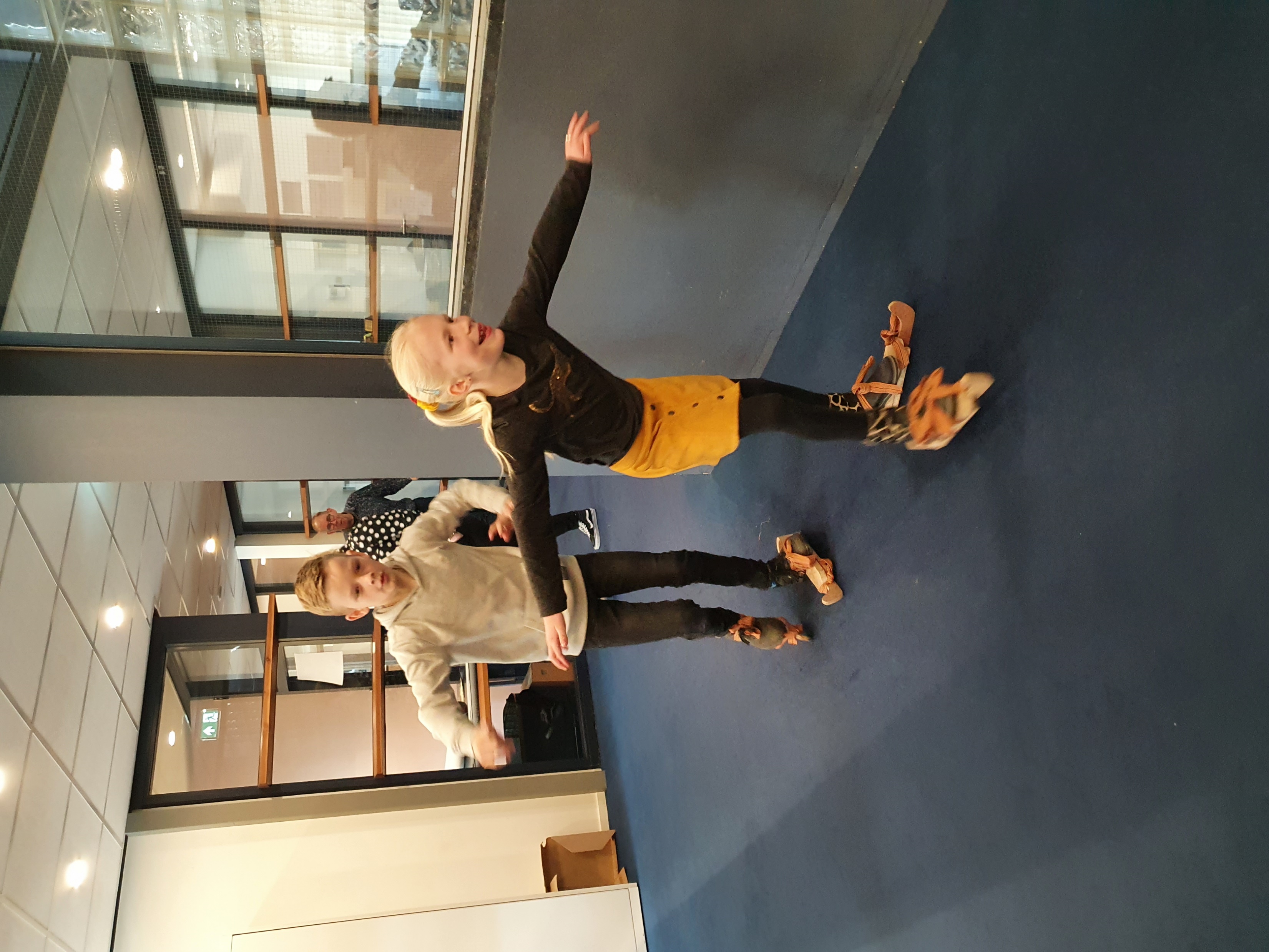 Door Jacob Roep
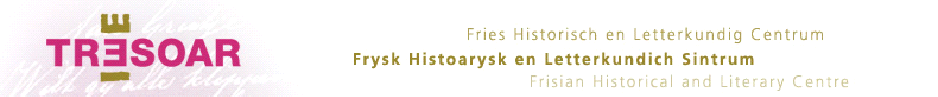 Even voorstellen
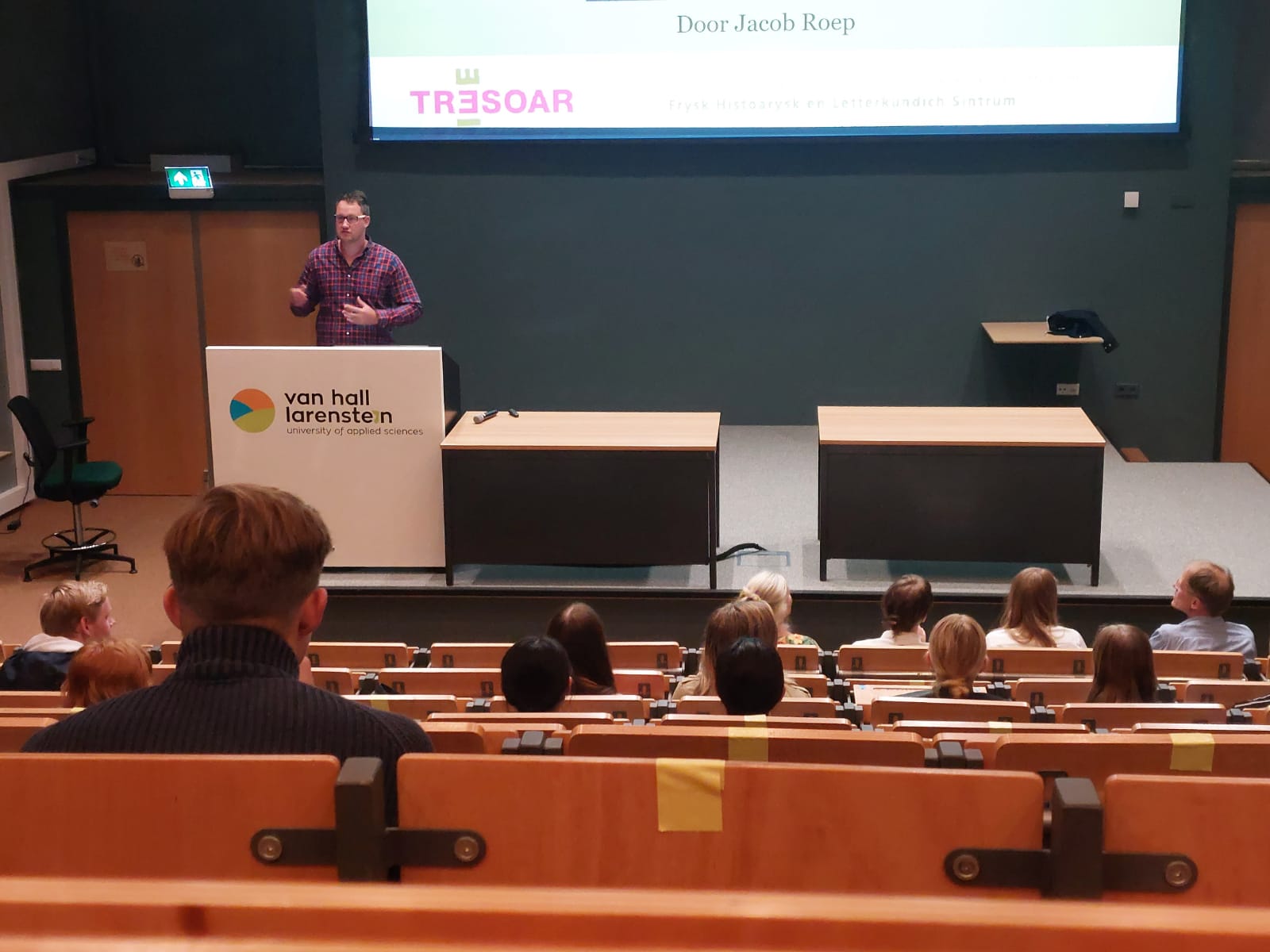 Tresoar “Schatkamer van Fryslân” 
Bewaarplaats van de geschiedenis van Friesland
Educator (VO t/m WO)
Omgevingsonderwijs en onderzoekend leren
Maatwerk
Docent geschiedenis en maatschappijleer
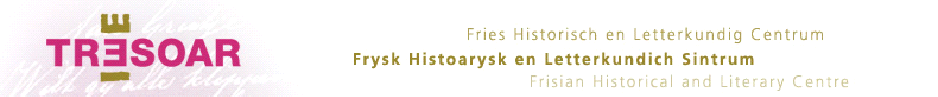 Programma
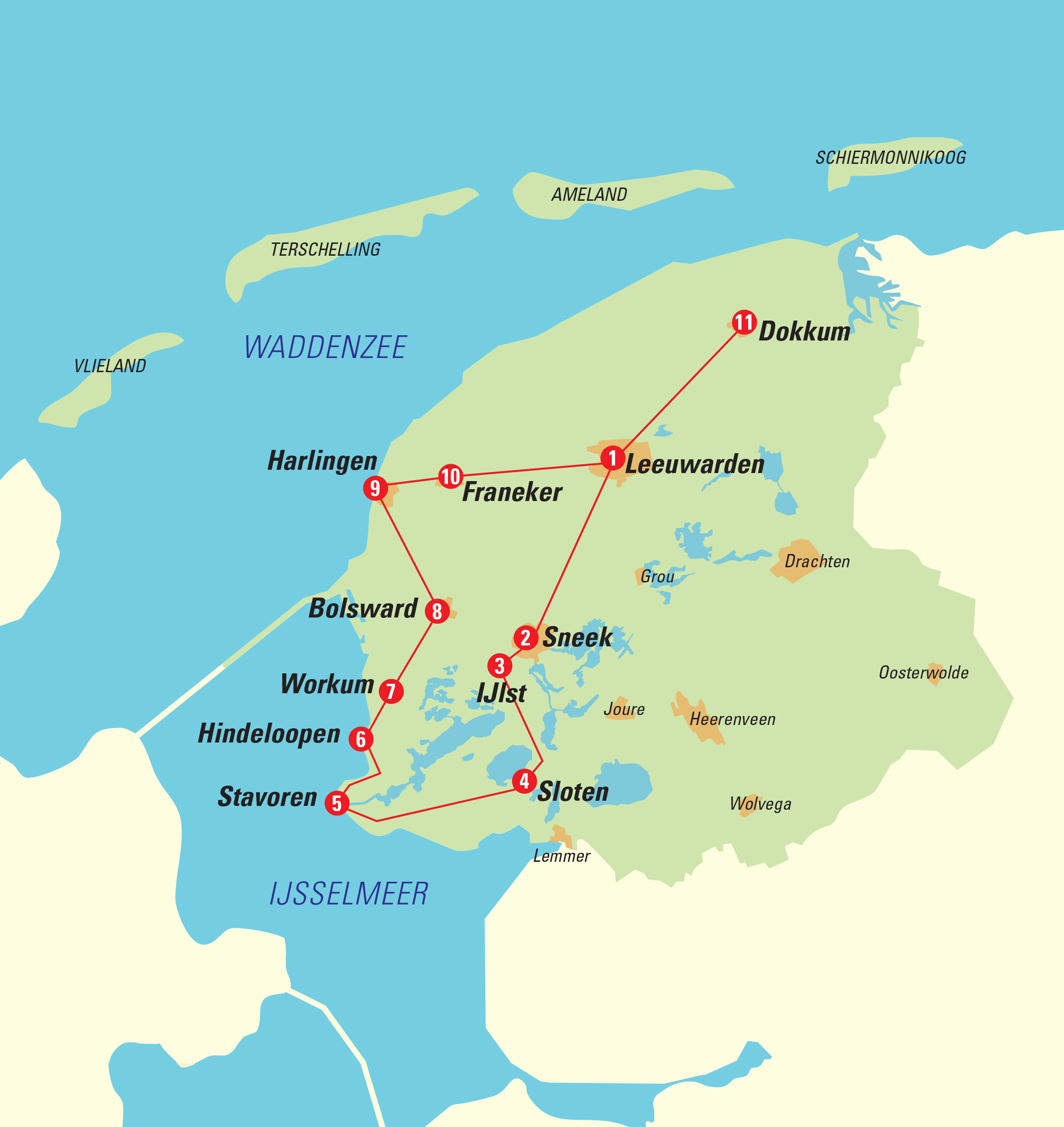 Aanleiding Elfstedentochtles
Opzet
Uitvoering
Vervolgles in Tresoar
Omgevingsonderwijs
Vragenronde
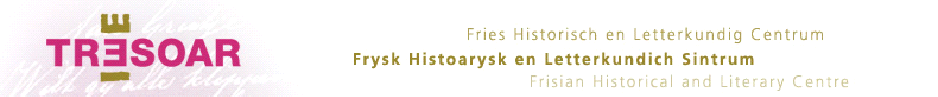 Aanleiding Elfstedentochtles
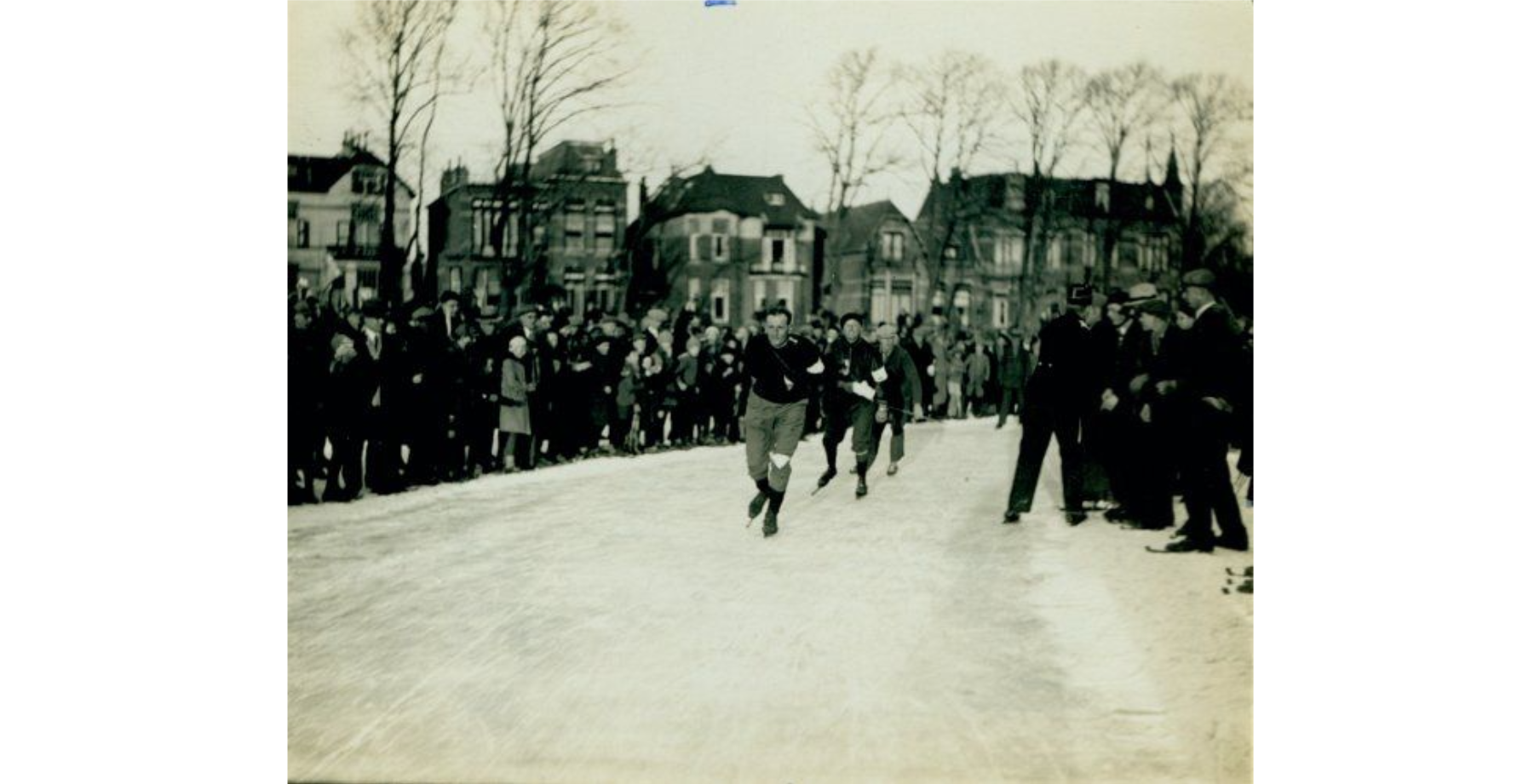 Laatste tocht is 25 jaar geleden
“Typisch Fries”
Verschillende soorten Elfstedentocht
Archief van Koninklijke Vereniging De Friesche Elf Steden
Herinneringen delen aan deze tochten
Vakoverstijgend
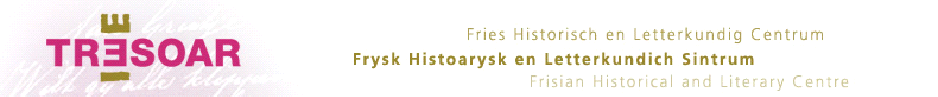 Opzet
Doelgroep: groep 5 en 6
Gastles van 60 minuten
Voorbereiding leerkracht: verhaal vertellen
Pake Wiebe
Leskoffer vol herinneringen aan de tocht
Leerlingen mogen zelf ook voorwerpen meenemen
Maatwerk
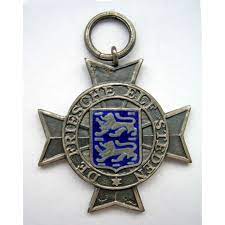 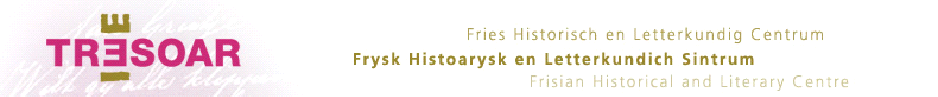 Uitvoering
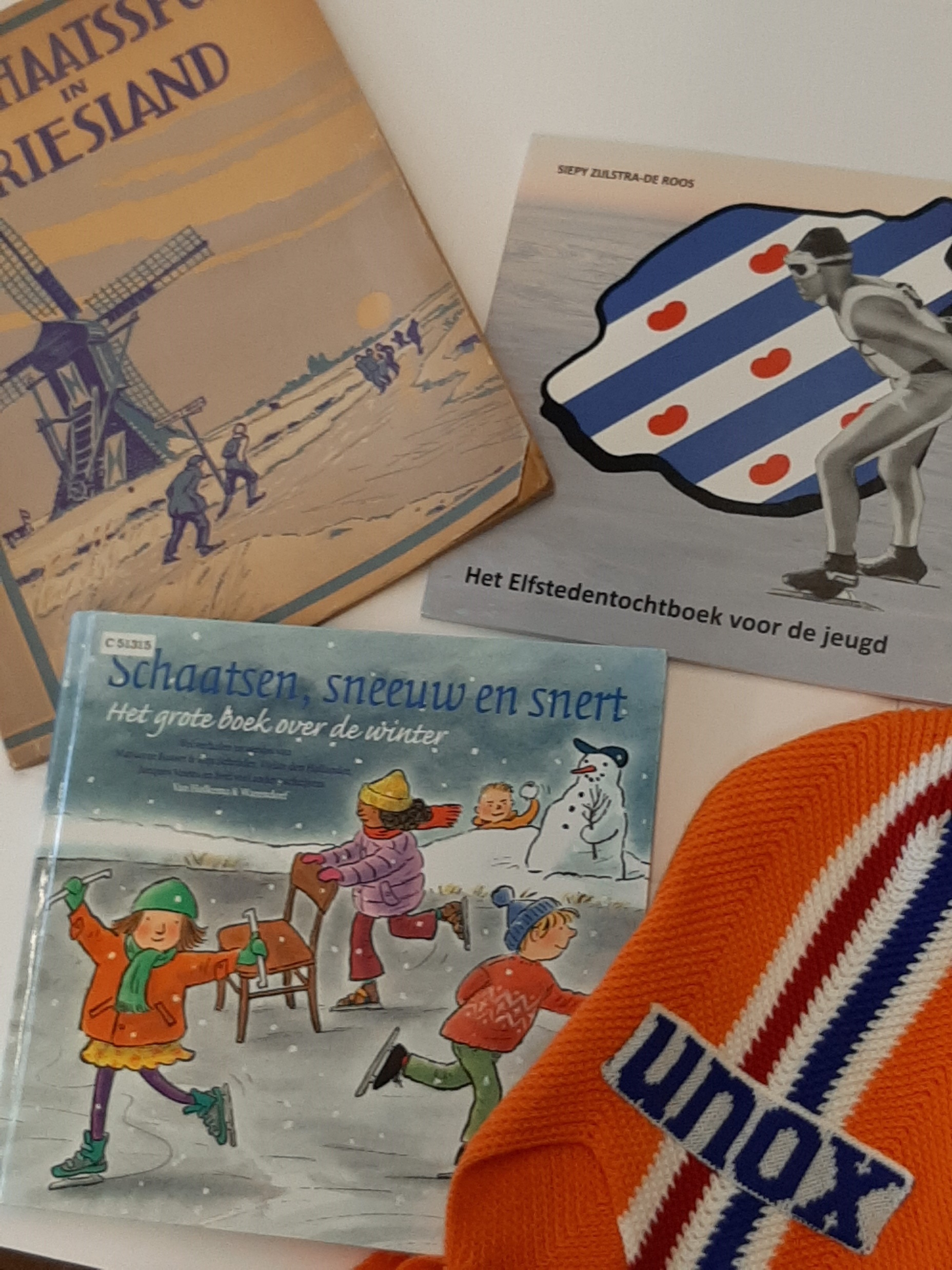 Pake Wiebe (in winterkleding) komt met leskoffer op school
Introduceert voorwerpen van de tocht (onderwijsleergesprek)
Leerlingen tonen eigen voorwerp
Werkblad 1 (Elfstedentocht)
Optioneel: extra werkblad (Elfje, kruiswoordzoeker/puzzel)
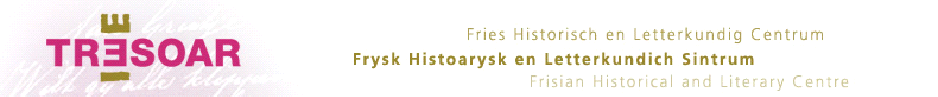 Quiz: petje op, petje af
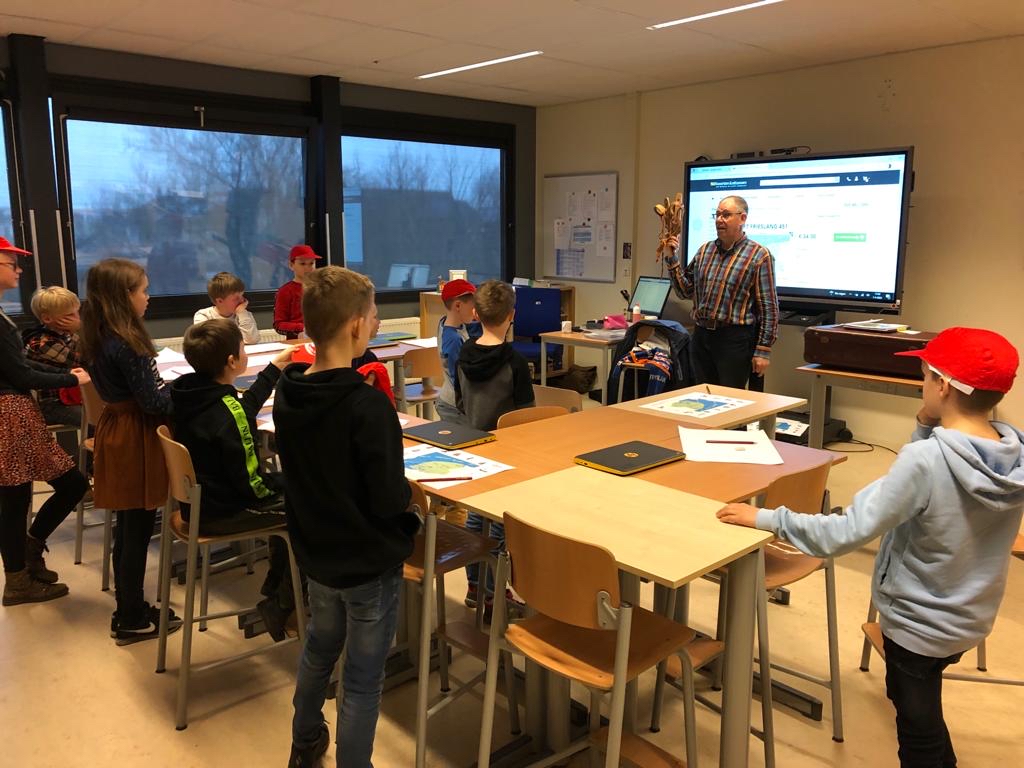 Opgedane kennis wordt getest
Wedstrijdelement
Kinderen krijgen 11stedenpen
Tonen van oude beelden op het bord
Optioneel: vervolgles in Tresoar
Letterhoeke voor docent
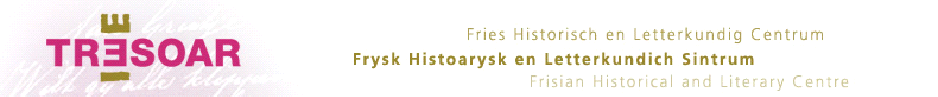 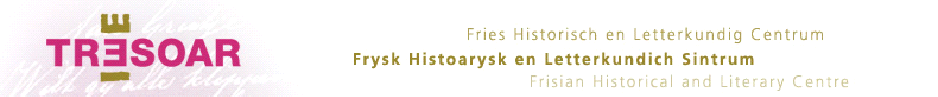 Vervolgles in Tresoar
Kennismaking met het archief
Hoe bewaart pake Wiebe die spullen allemaal?
Rondleiding
Maatwerk (spullen uit omgeving tonen)
Leerlingen gaan klunen
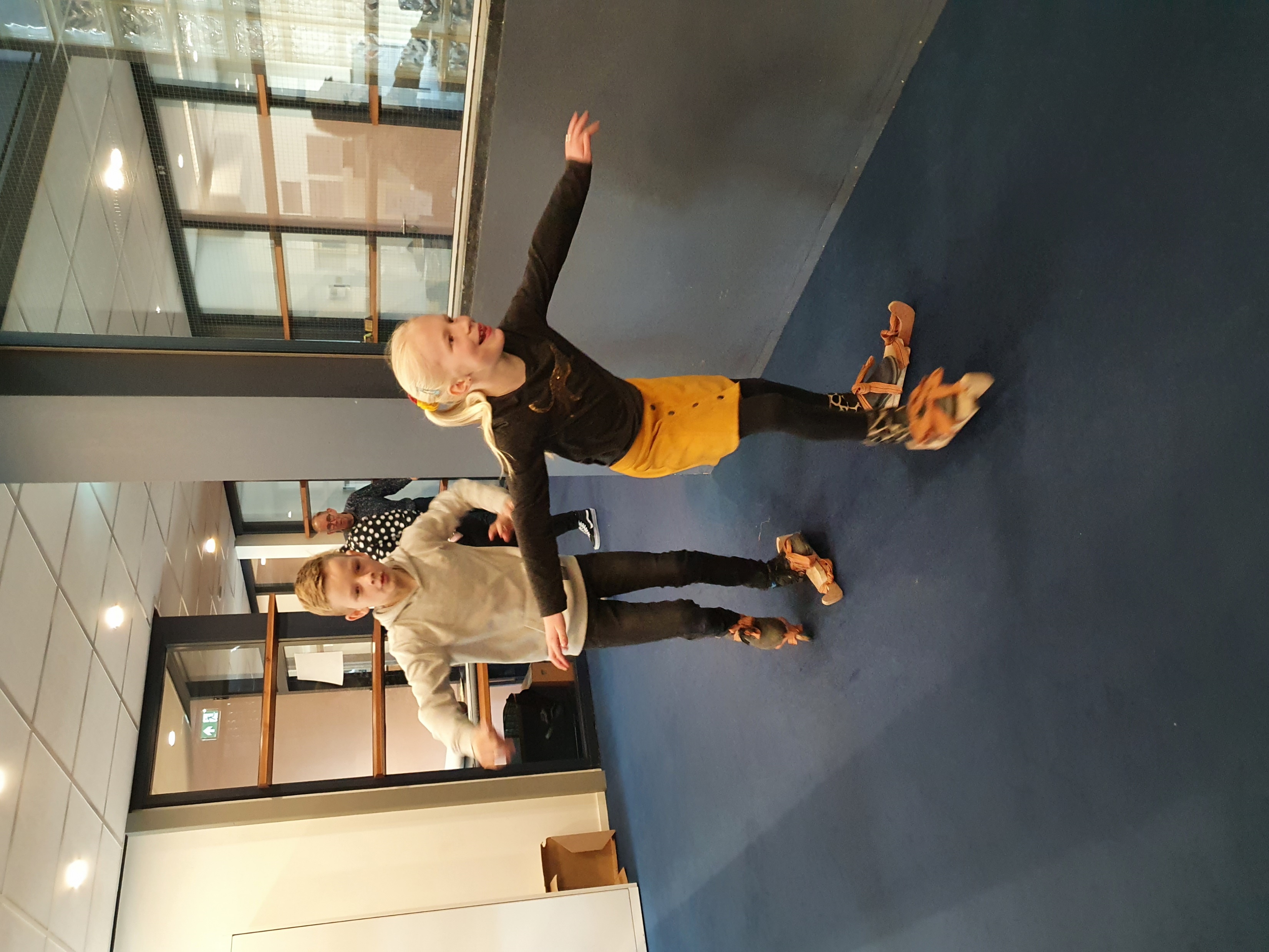 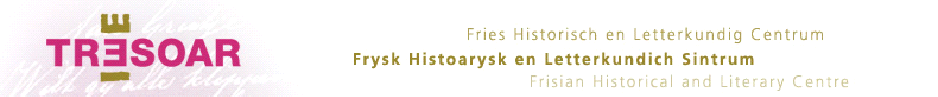 Omgevingsonderwijs
Verschillende elementen omgevingsonderwijs
Belevingswereld van de leerlingen
Actieve werkvormen
Actueel (klimaatverandering)
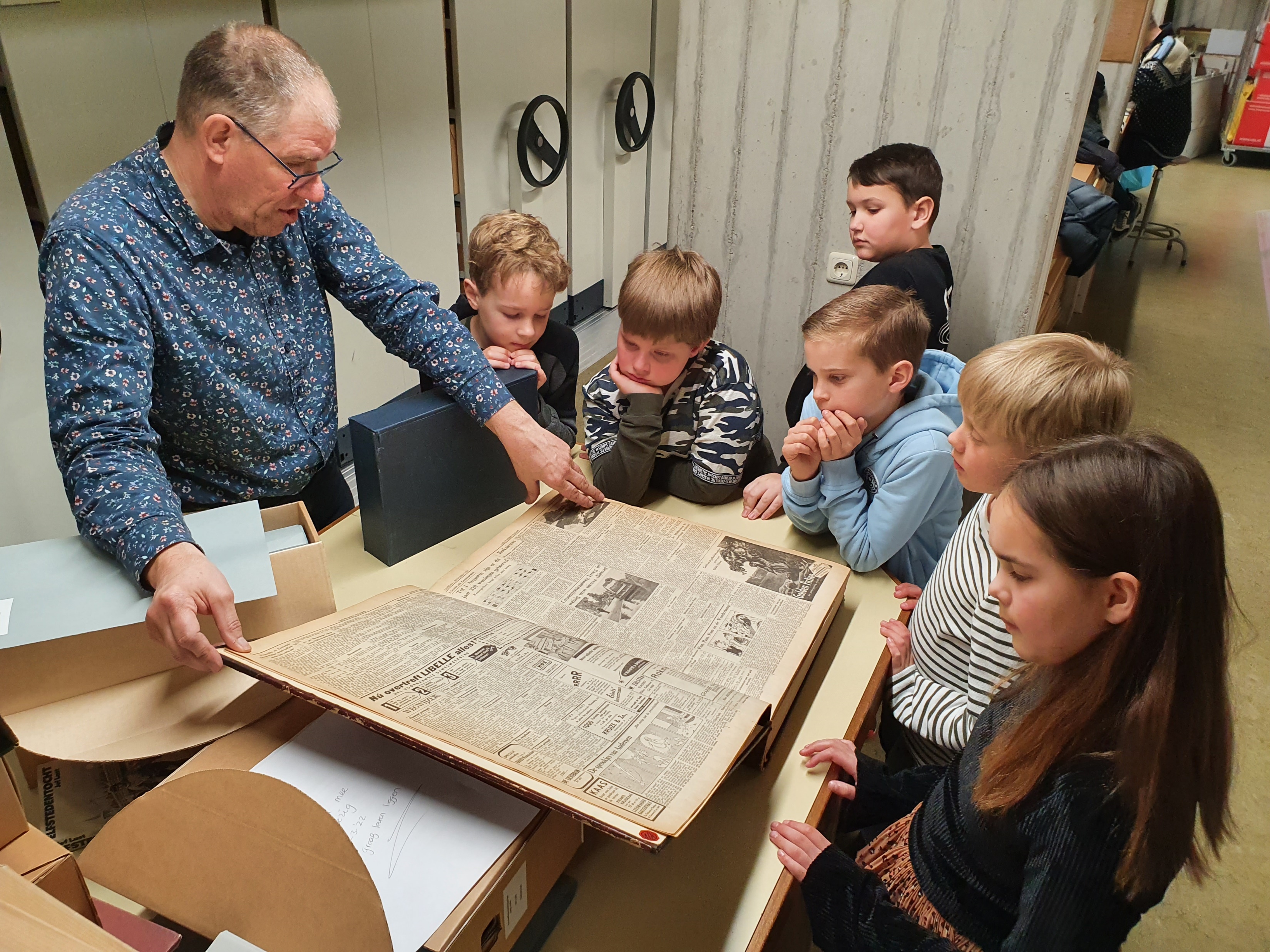 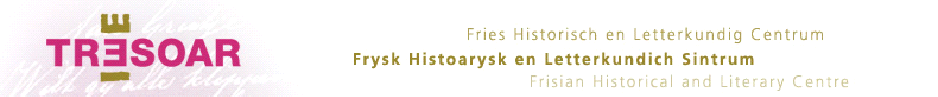 Vragenronde
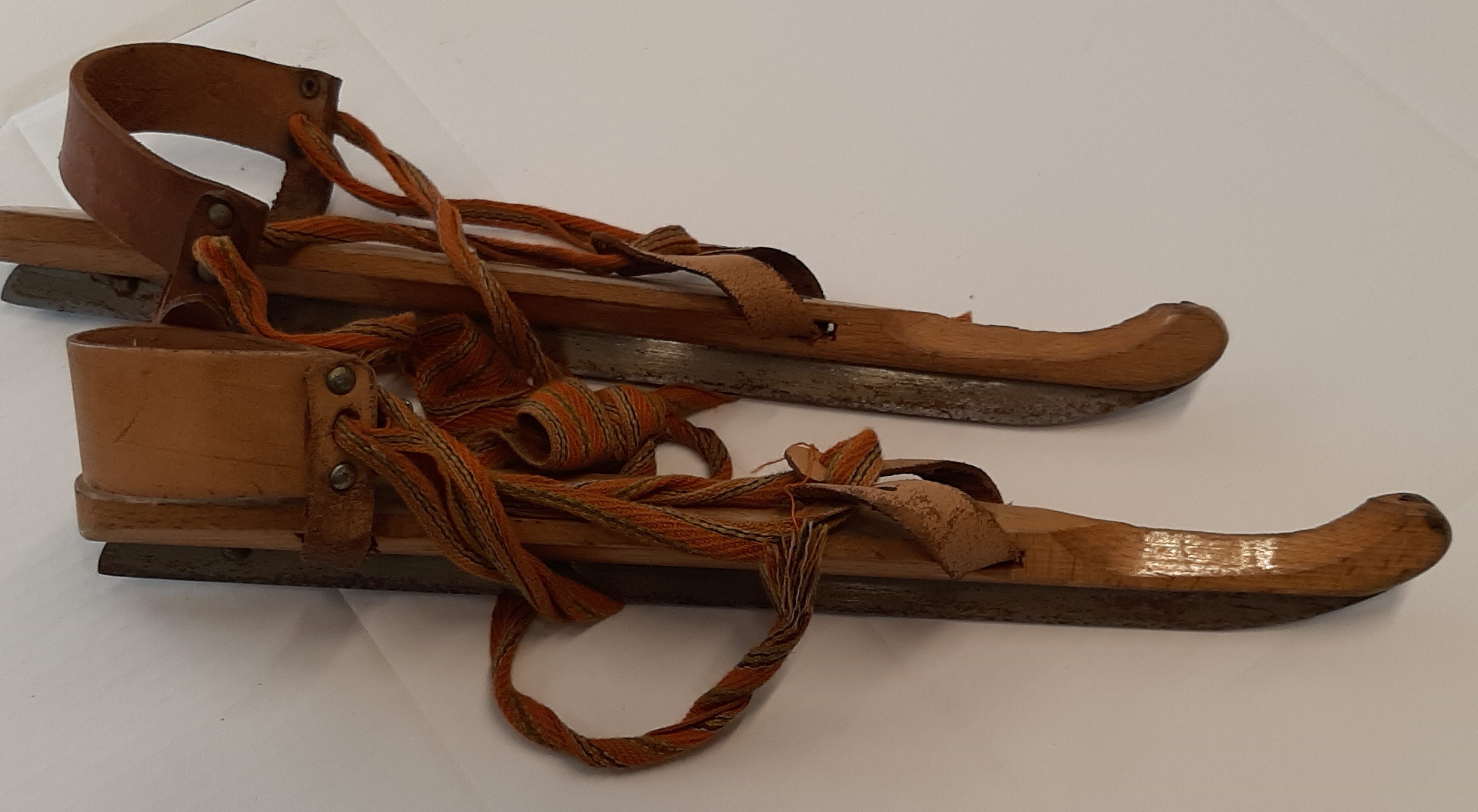 Heb jij ook wel eens zo’n les gegeven?
Welke elementen spreken je aan? 
Heb je ook tips voor ons? 
Heb je zelf een onderwerp wat je voor omgevingsonderwijs kunt gebruiken?
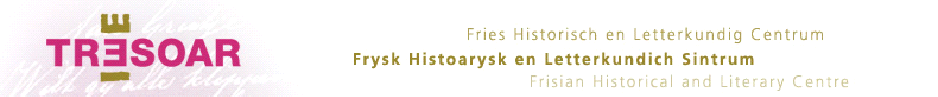 Vragen?
Mail naar jacob.roep@tresoar.nl
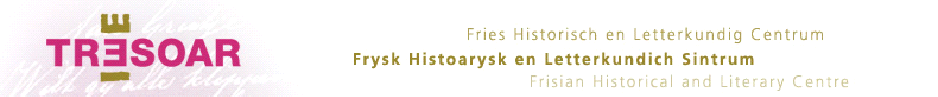